Calculus I for MGMT – PreliminariesExponential & Logarithmic Expressions
Mathematics for Management
Supplementary Electronic Materials
Preliminaries
Numbers & Inequalities
Exponential & Logarithmic Expressions
The Cartesian Coordinate System
Factorizing Polynomials &
Solving Systems of Equations
There are four types of exponential expressions: (i) integer powers,(ii) negative integer powers , …
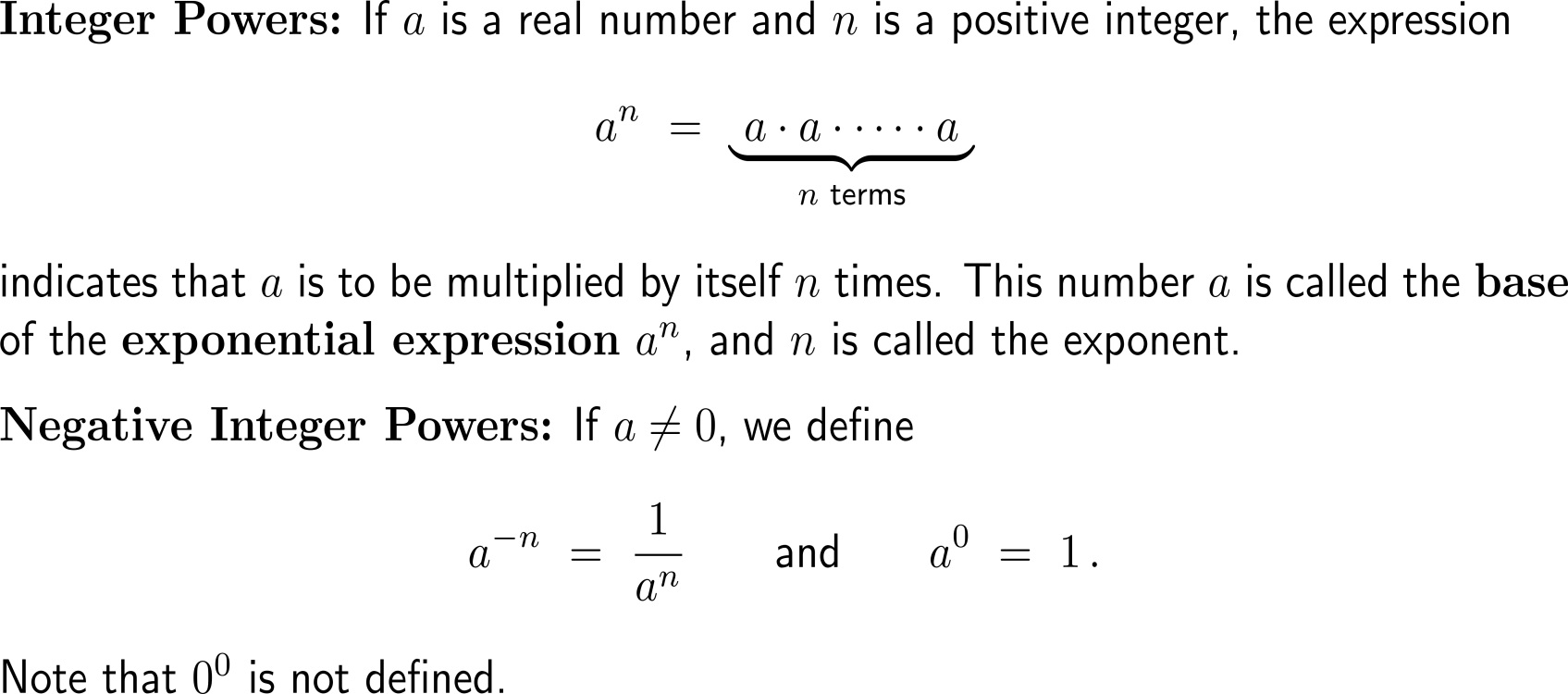 … (iii) reciprocal integer powers or roots, …
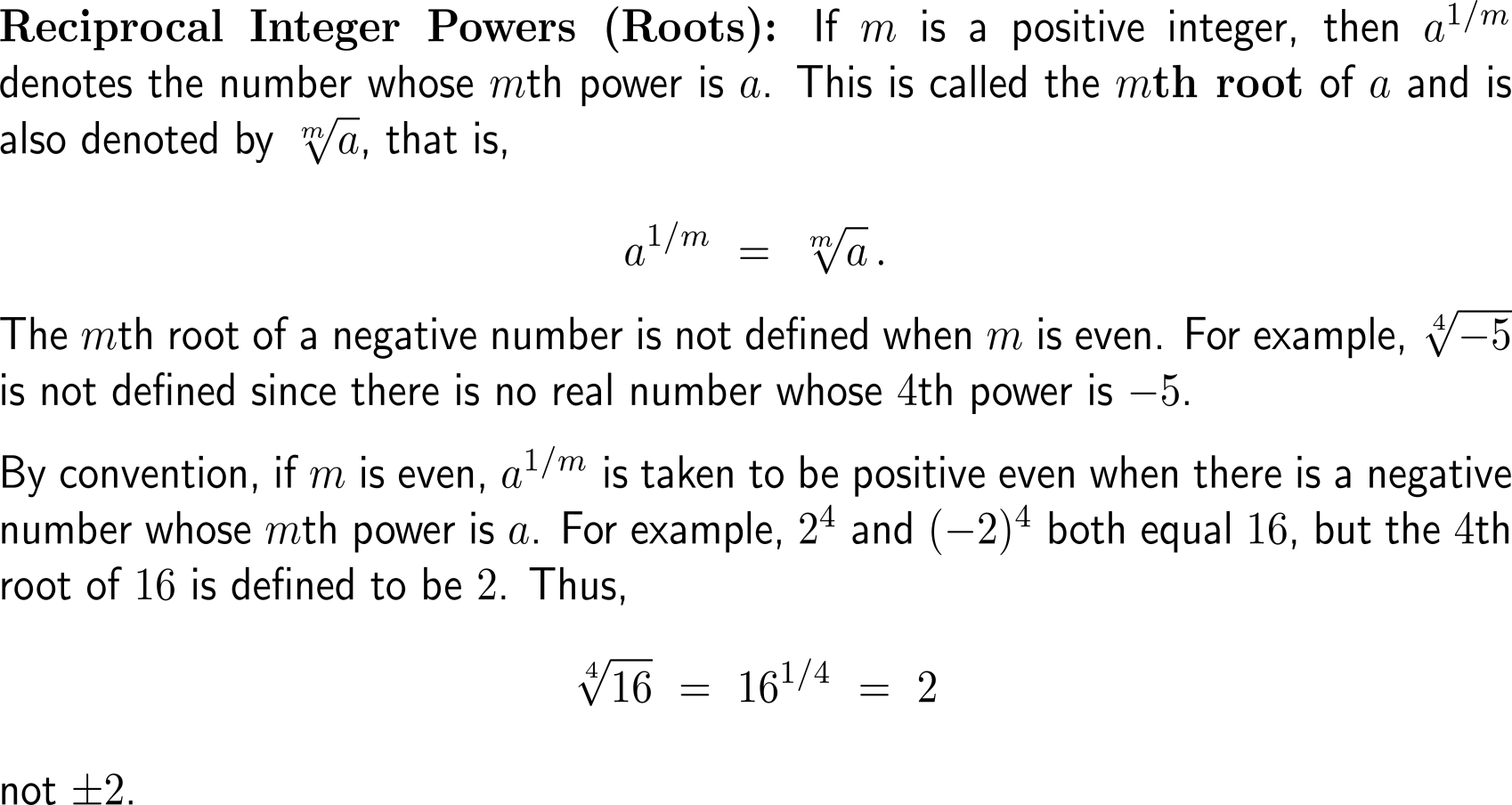 … and (iv) powers with fractional exponents
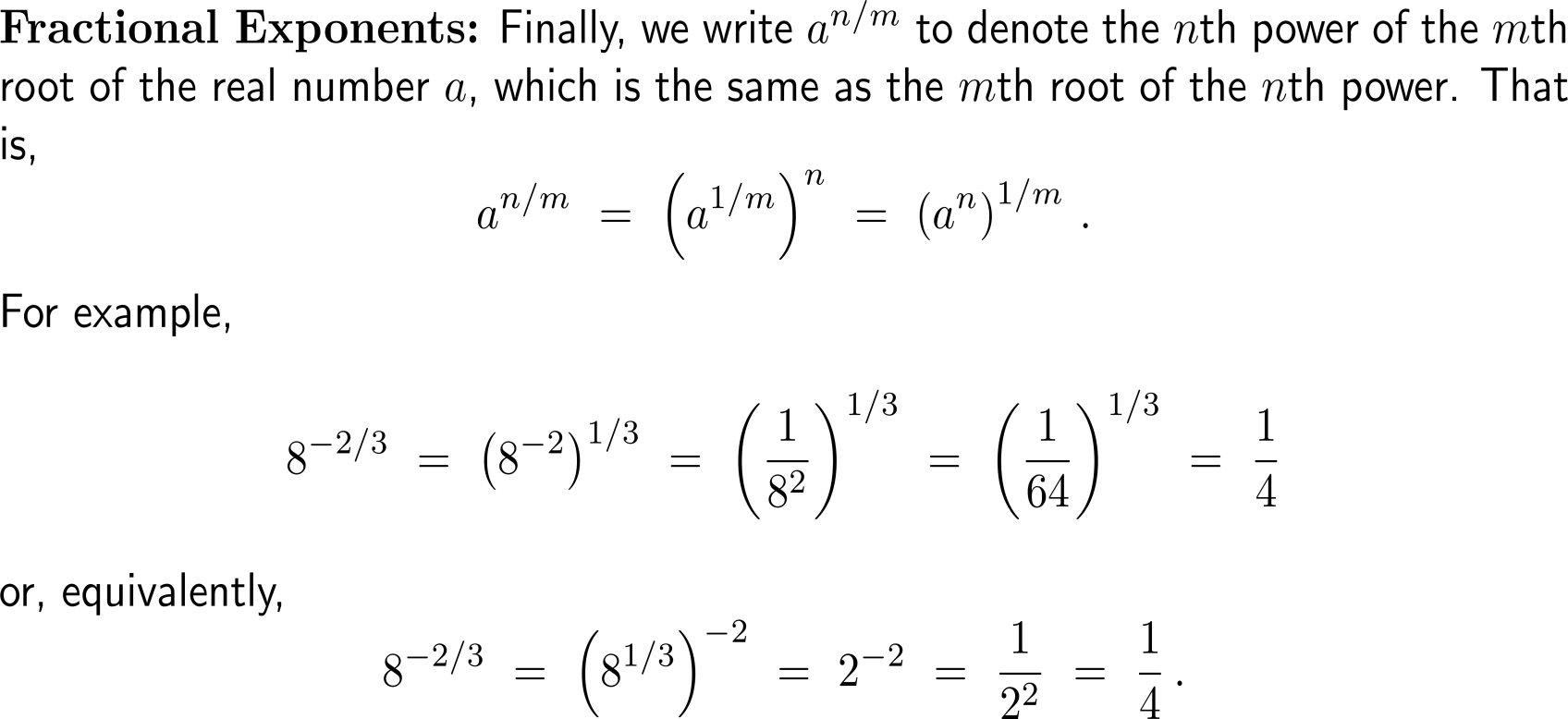 Example:Evaluating expressions with exponents
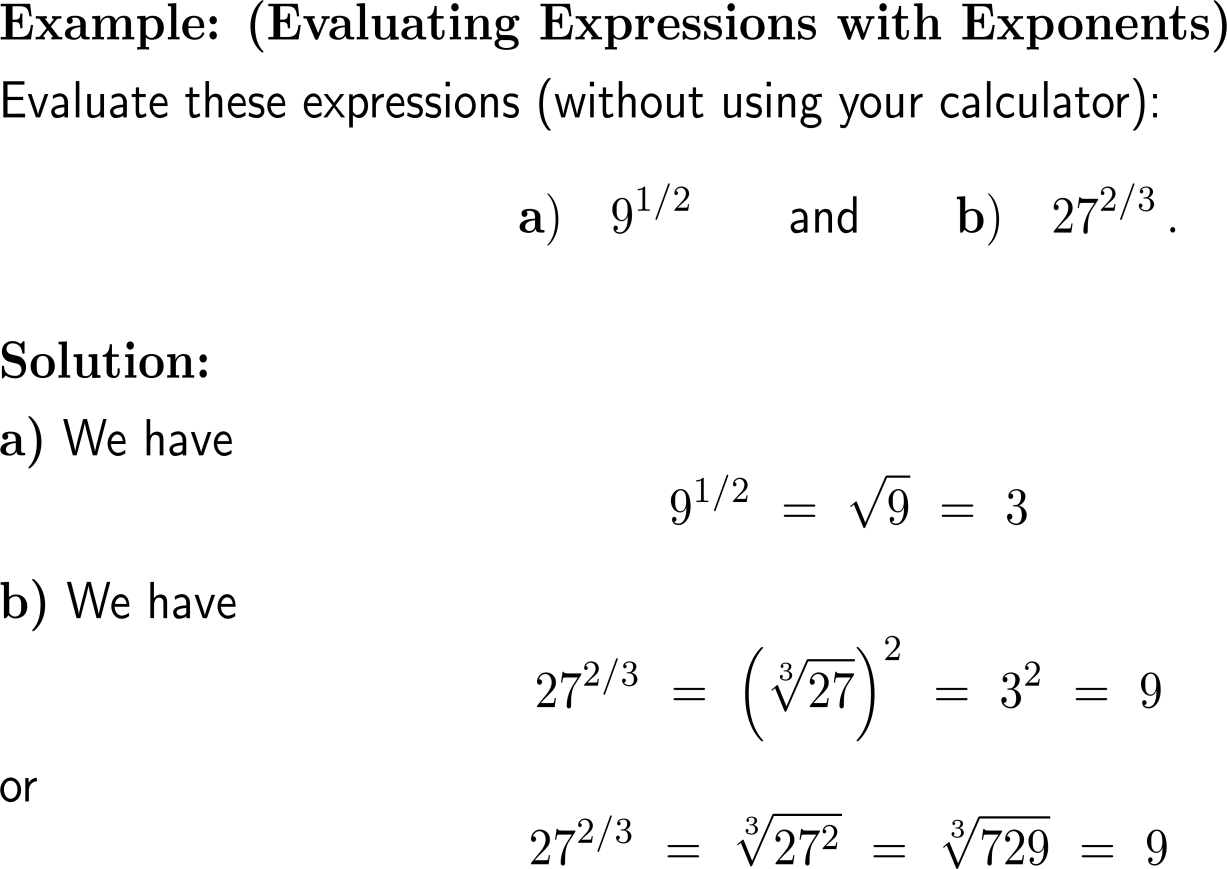 Exponents obey a set of laws that are very useful to find shortcuts during computations
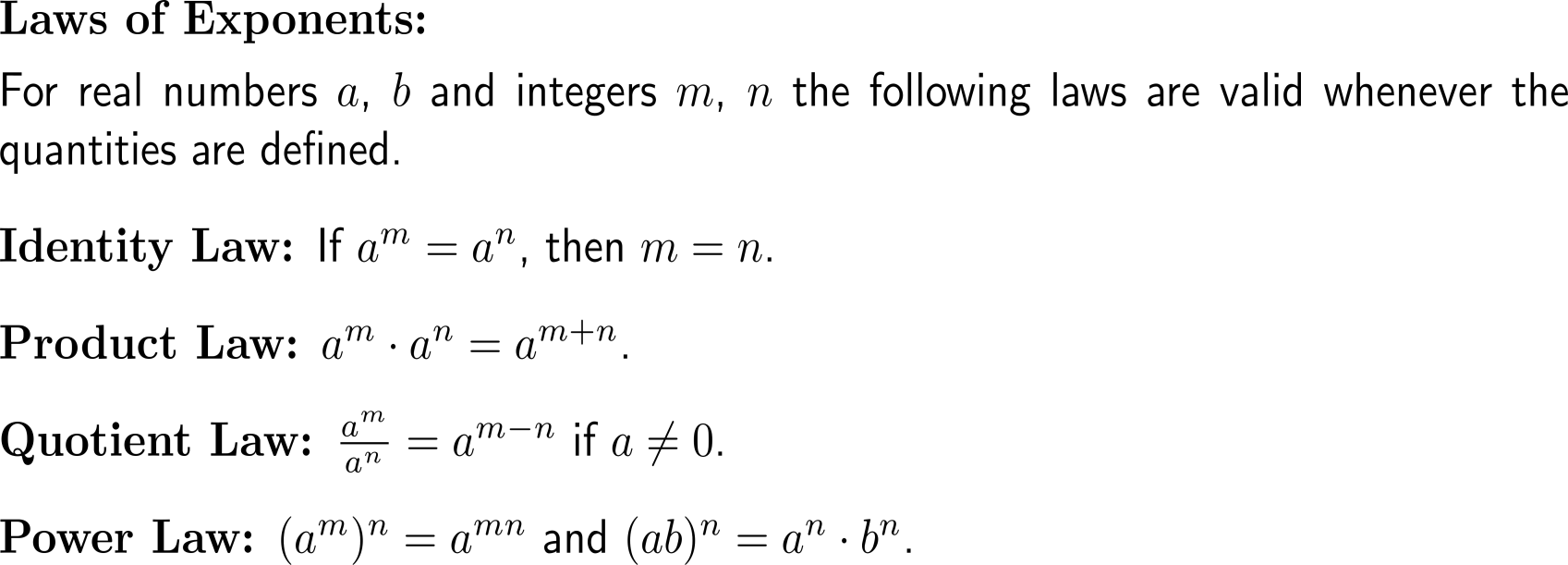 Example:Solving for an exponent
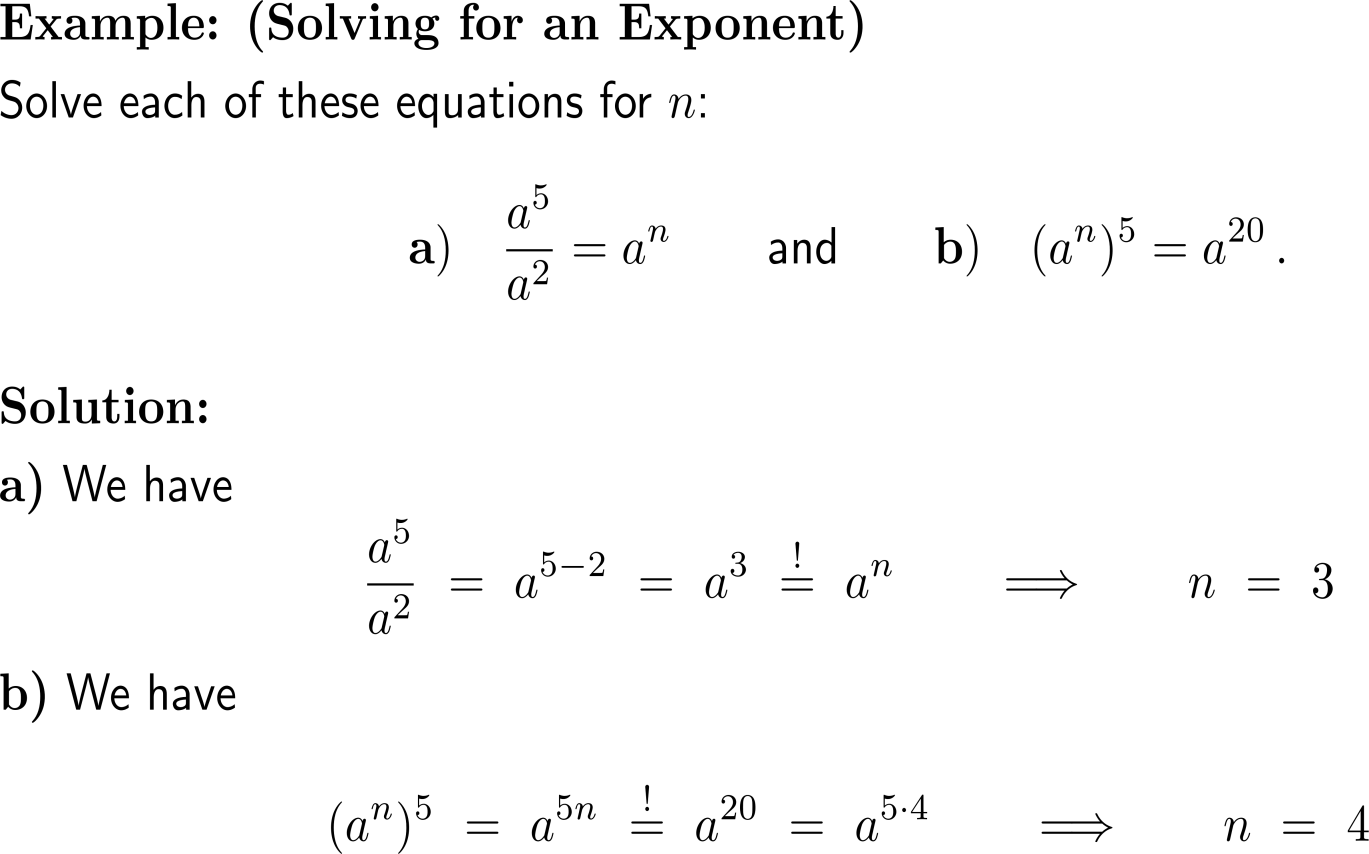 Rationalizing allows to write a fraction such that either the numerator or the denominator contains no roots
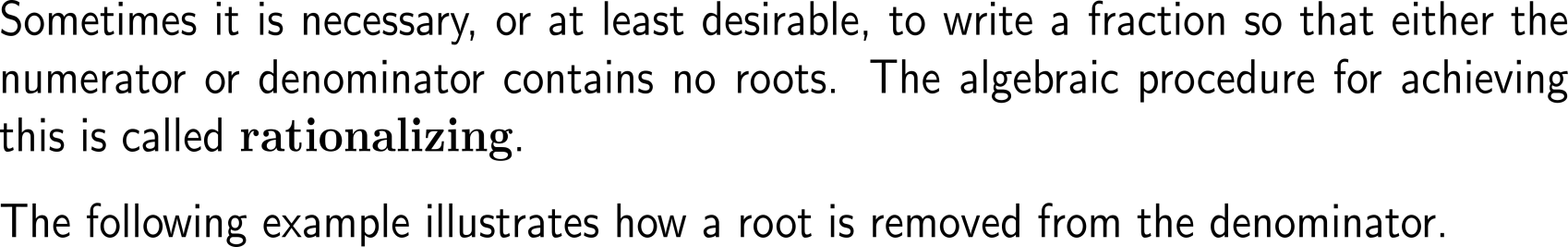 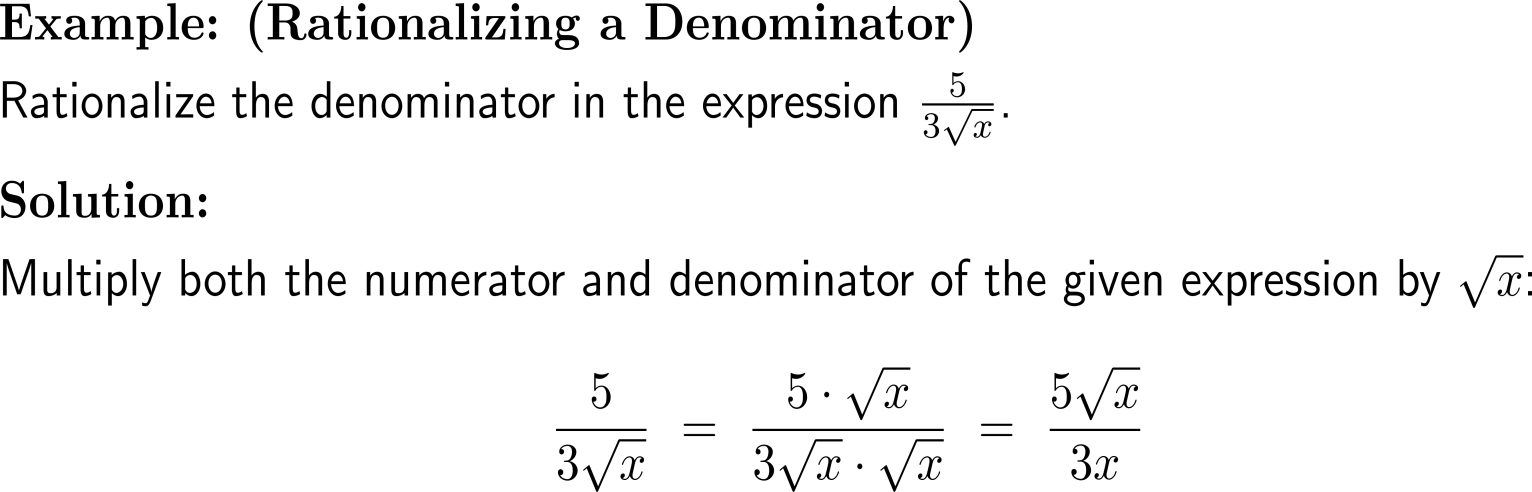 A key tool for rationalizing is the Third Binomial Formula
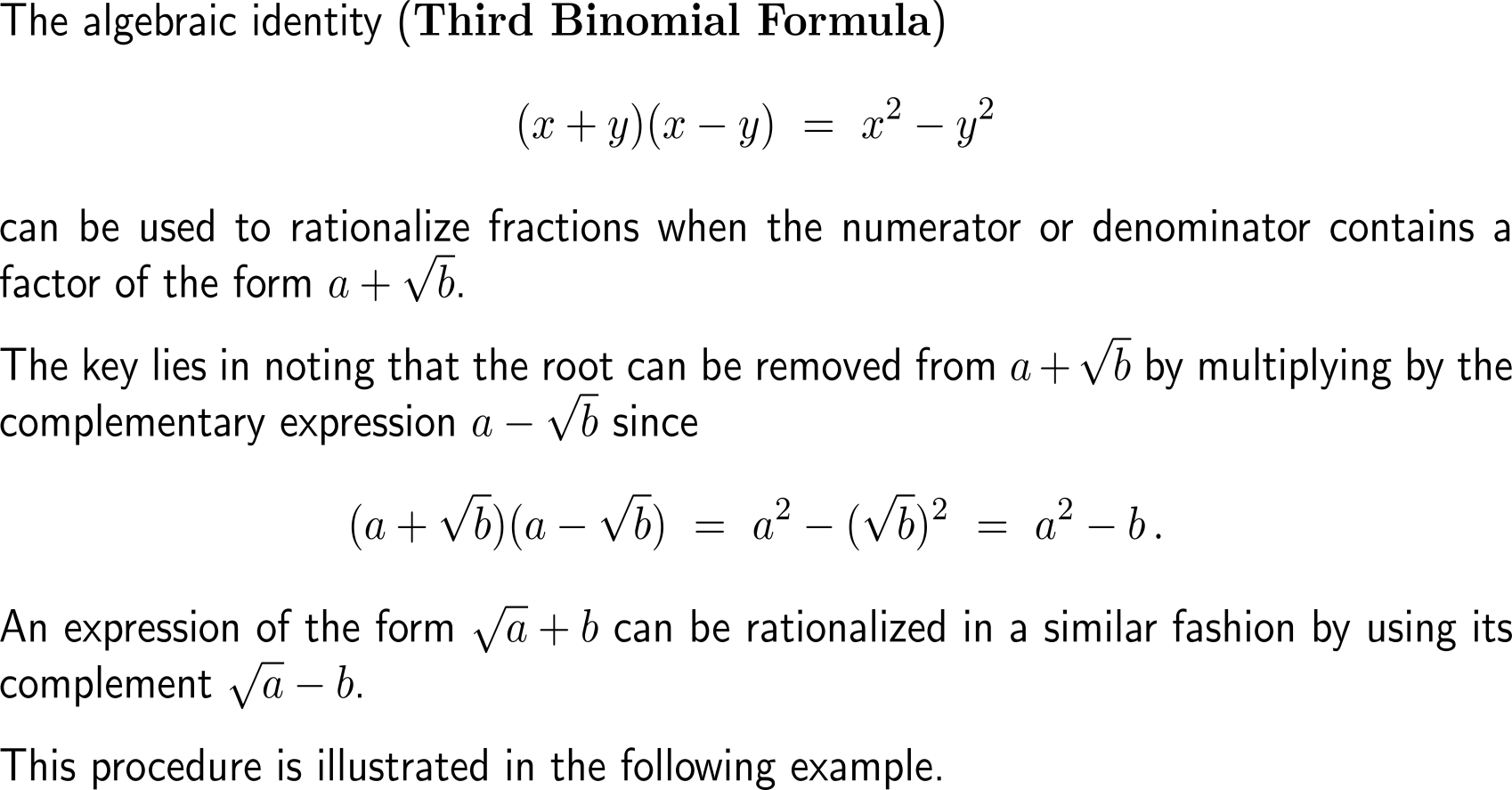 Example:Rationalizing a numerator
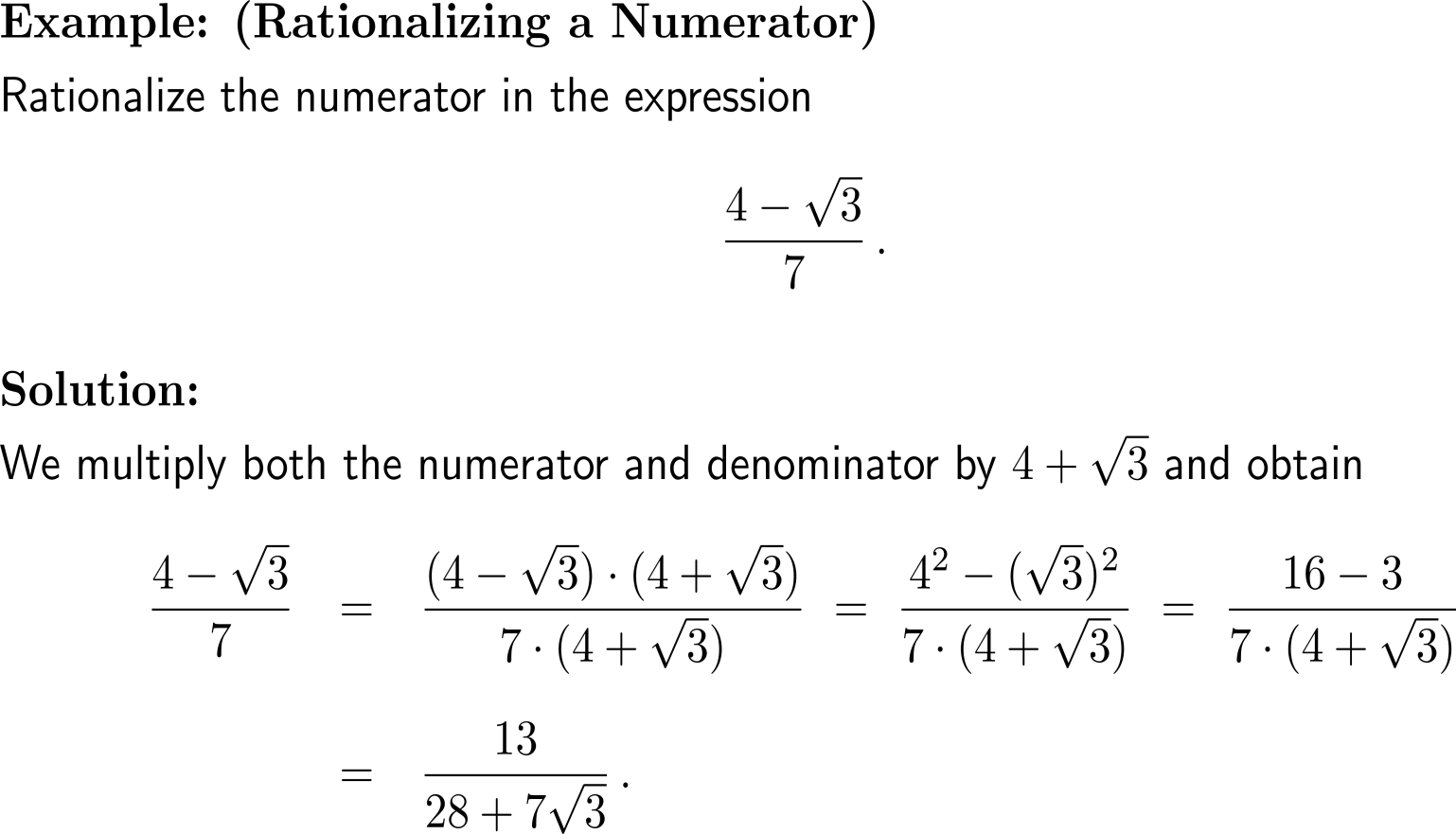 Logarithms return the exponent to a given base
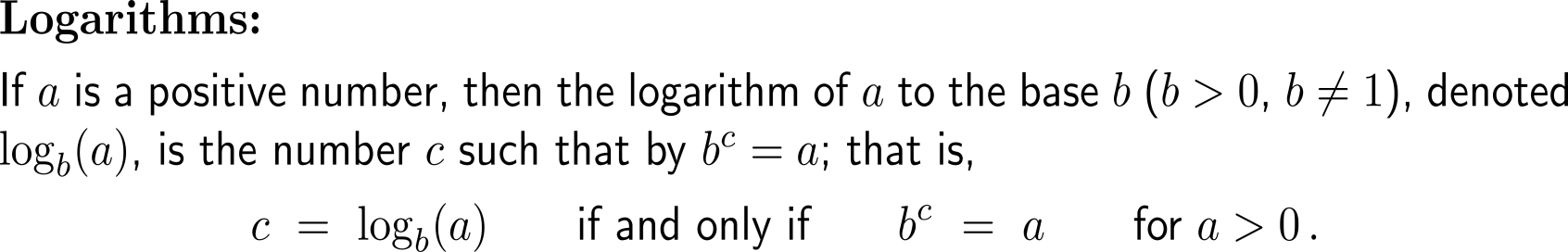 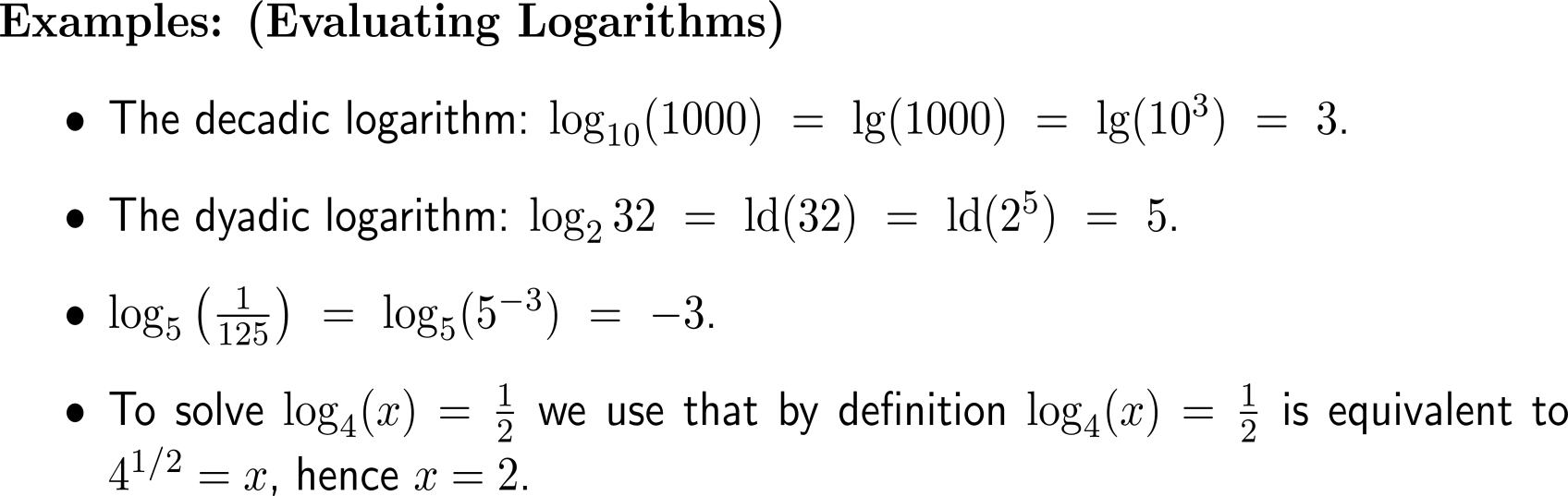 The computation rules for logarithms resemble those for exponents
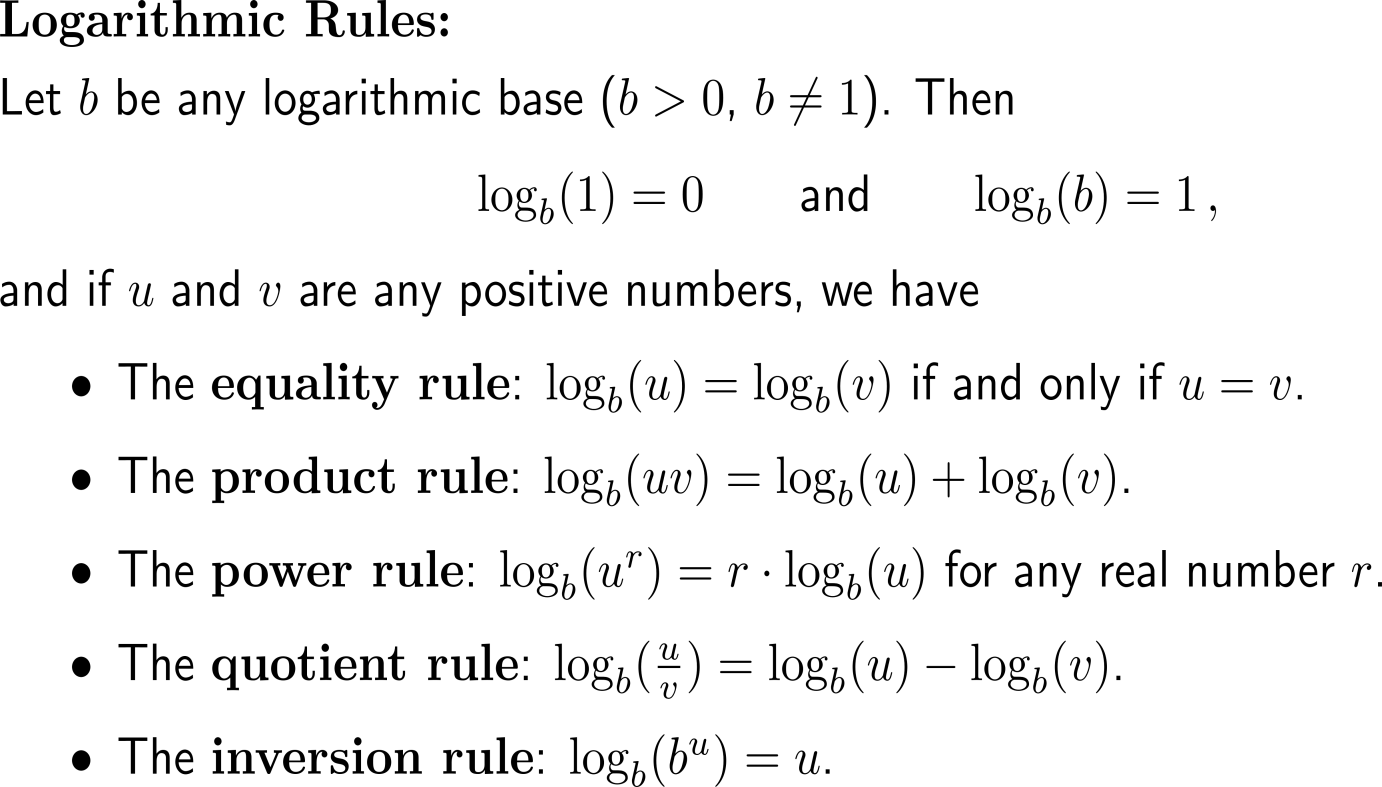 Examples:Using logarithmic rules
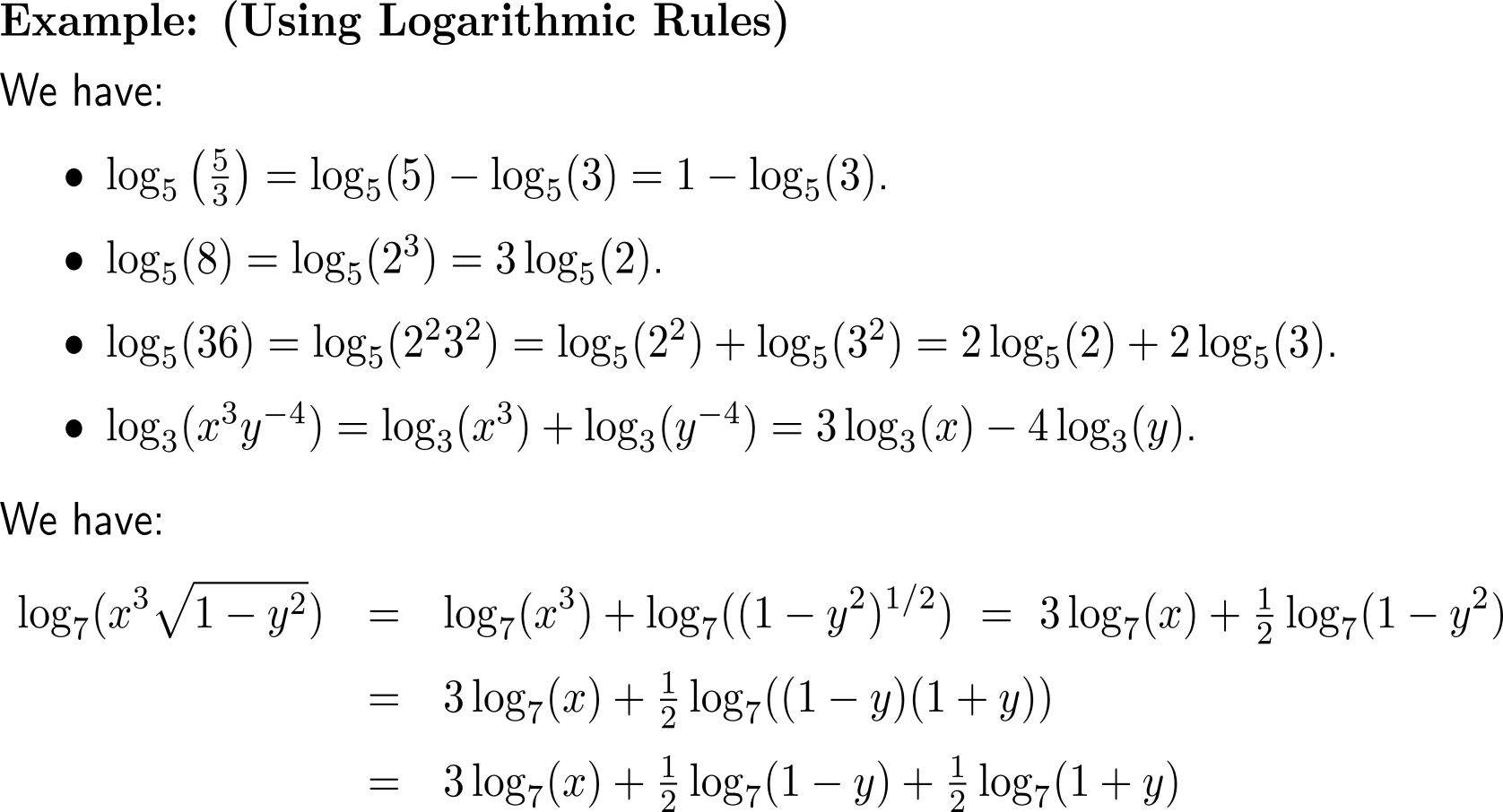 Logarithms of one base can be converted into logarithms of another base
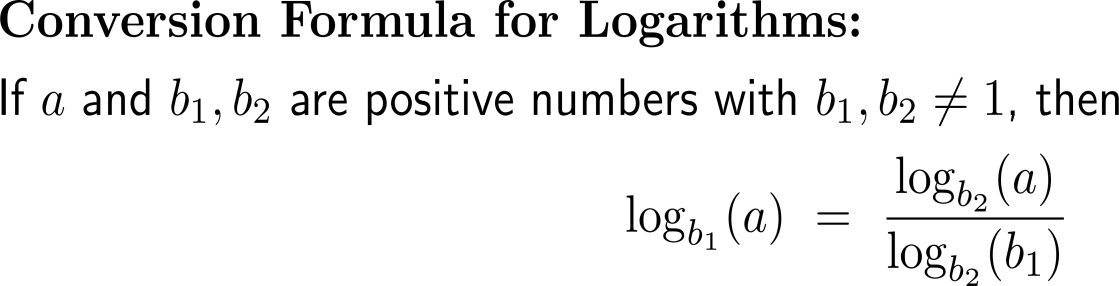 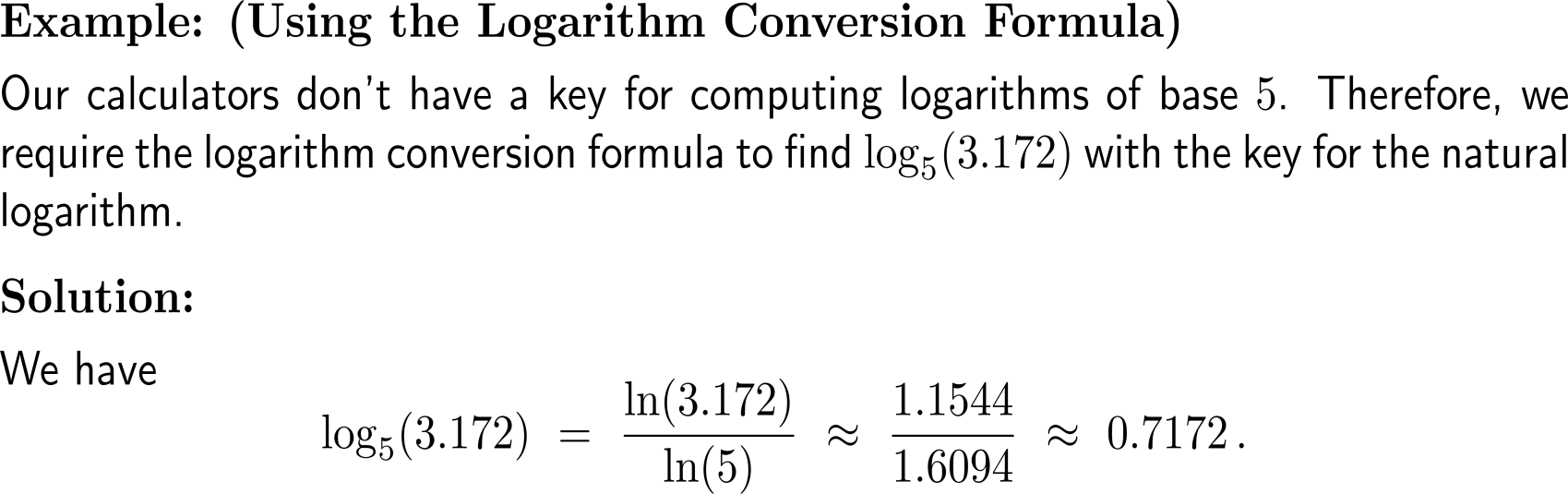 Calculus I for Management